স্বাগতম
শিক্ষক পরিচিতি
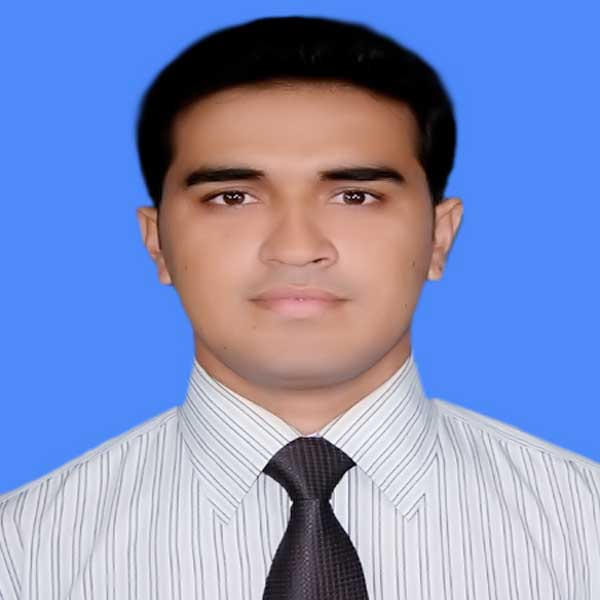 পাঠ
বিষয়ঃ উৎপাদন ব্যবস্থাপনা ও  বিপণন (২য় পত্র)
শ্রেণিঃ দ্বাদশ 
সময়ঃ ৪৫ মিনিট
তারিখঃ ৩০/০৫/২০২০ ইং
নাম: মোঃ সালাহউদ্দিন 
প্রভাষক 
(উৎপাদন ব্যবস্থাপনা ও বিপণন বিভাগ)
রফিকুল ইসলাম কালেজ
নীলগঞ্জ, কিশোরগঞ্জ ।
নিচের ছবি গুলো দেখঃ
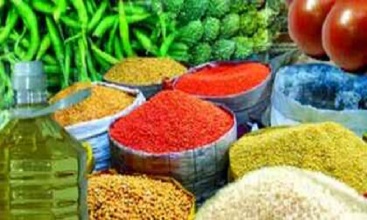 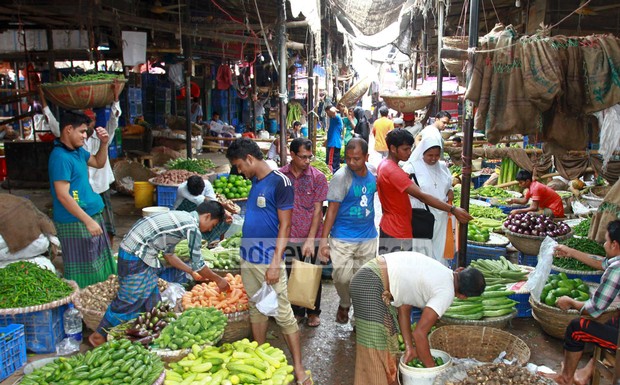 মুদির দোকান
বাজার
প্রথম অধ্যায়
বিপণন পরিচিতি
শিখনফল
এই পাঠ শেষে শিক্ষাথীরা-
১.বিপণনের সংজ্ঞা বলতে পারবে।
২.বিপণনের মৌলিক ধারণা ব্যাখ্যা করতে পারবে।
৩.বিপণনের গুরুত্বসমুহ বলতে পারবে।
নিচের ছবিগুলো দেখঃ
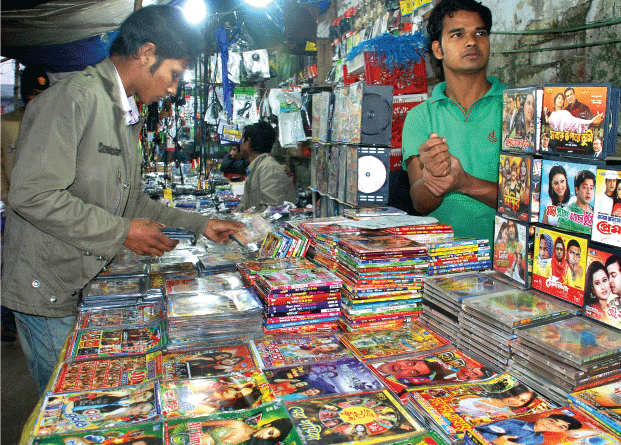 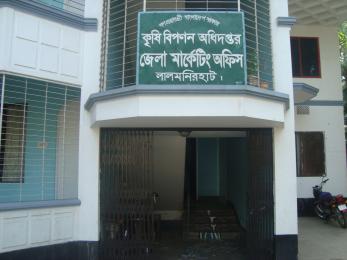 বিপণন
যোগাযোগ
পণ্য/সেবাসমুহ
বাজার
[ক্রেতার সমষ্টি]
শিল্গ
[বিক্রেতার সমষ্টি]
অর্থ
তথ্য
বিপণন ব্যবস্থা
বিপণনের
মৌলিক ধারনা সমুহ
বিপণনের গুরুত্ব আলোচনা করা হলোঃ
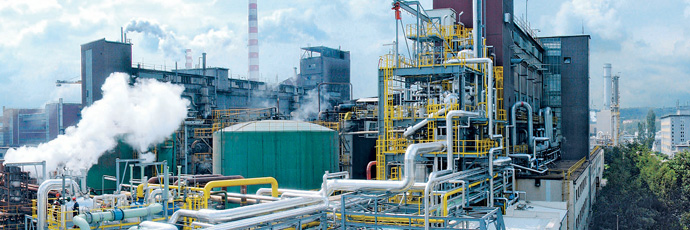 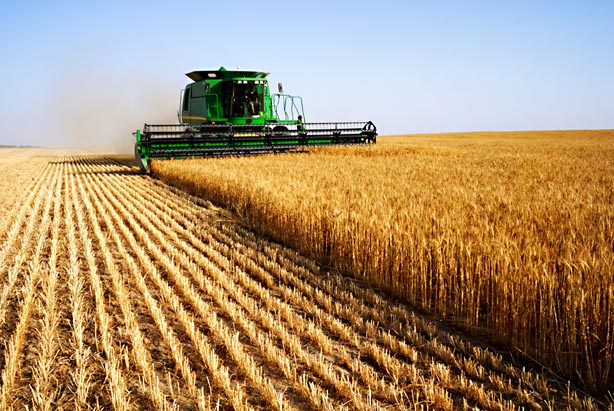 ১।  বৃহদায়তন উৎপাদনে সহায়তা
২।কৃষি ও শিল্পের সুষম উন্নয়ন
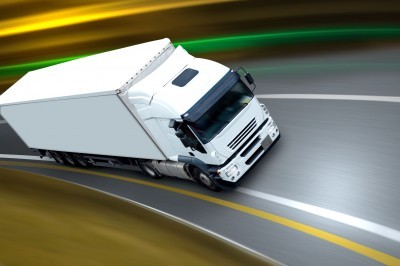 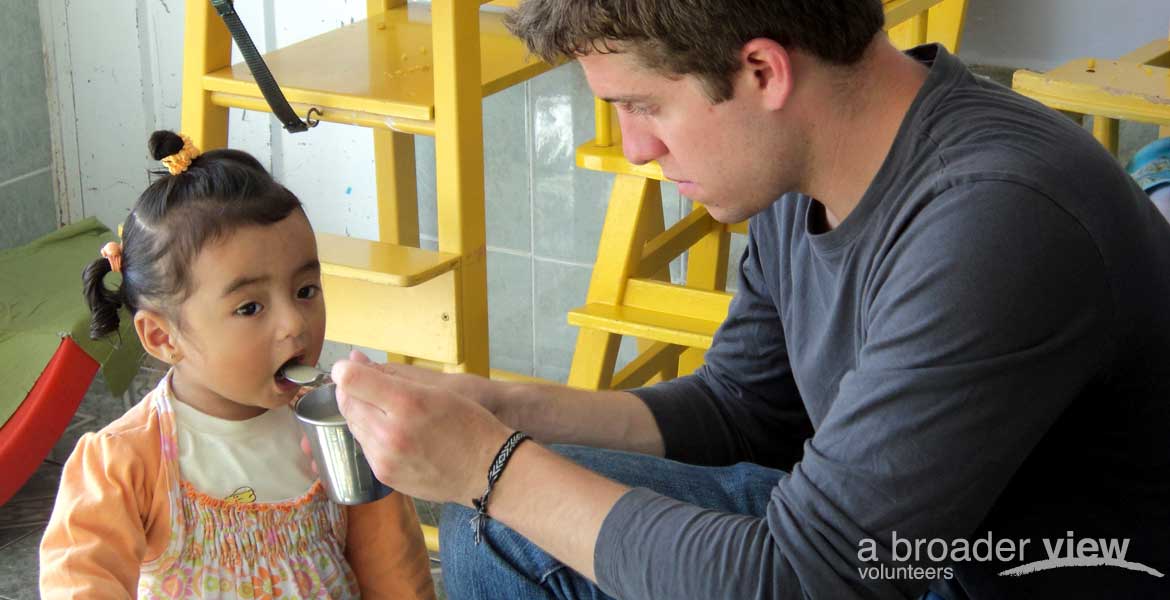 ৩। সুষ্ঠু বন্টন
৪। সামাজিক কল্যাণ
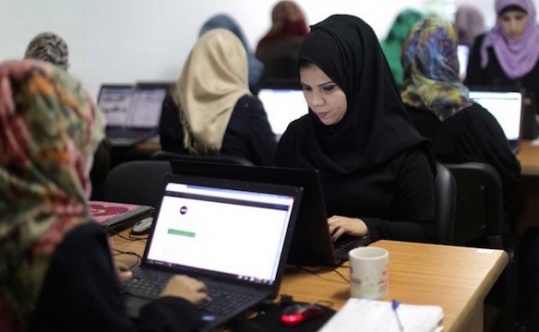 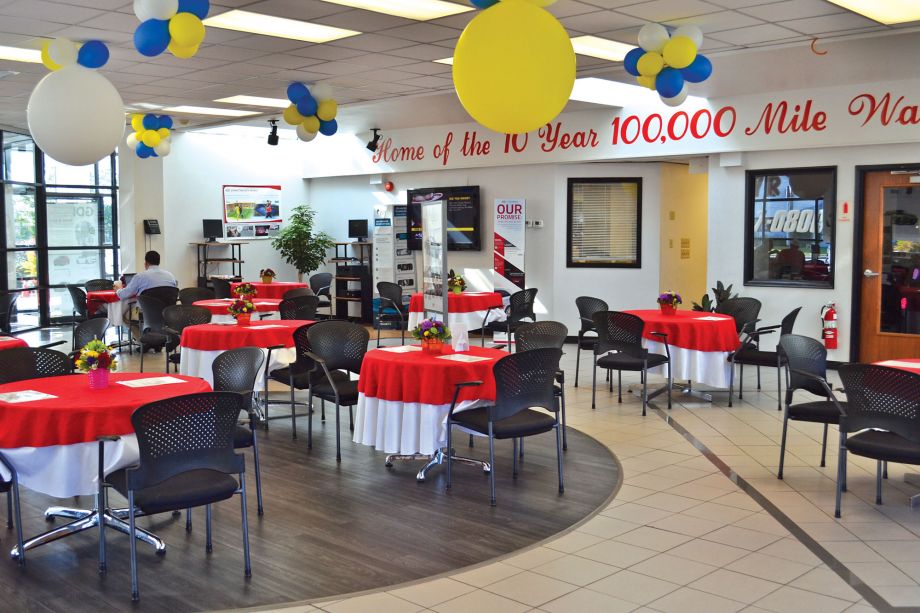 ৬।ভোক্তার সন্তষ্টিবিধান
৫।কর্মসংস্থানের সুযোগ সৃষ্টি
দলীয় কাজ
বিপণনের ২টি গুরুত্ব খাতায় লেখ।
মূল্যায়ন
১.বিপণন কি?
২.বিপণনের ১টি মৌলিক ধারণা বল?
৩.বিপণনের ১টি গুরুত্ব বল?
বাড়ীর কাজ
বিপণনের মৌলিক ধারনা ব্যাখ্যা কর?
ধন্যবাদ
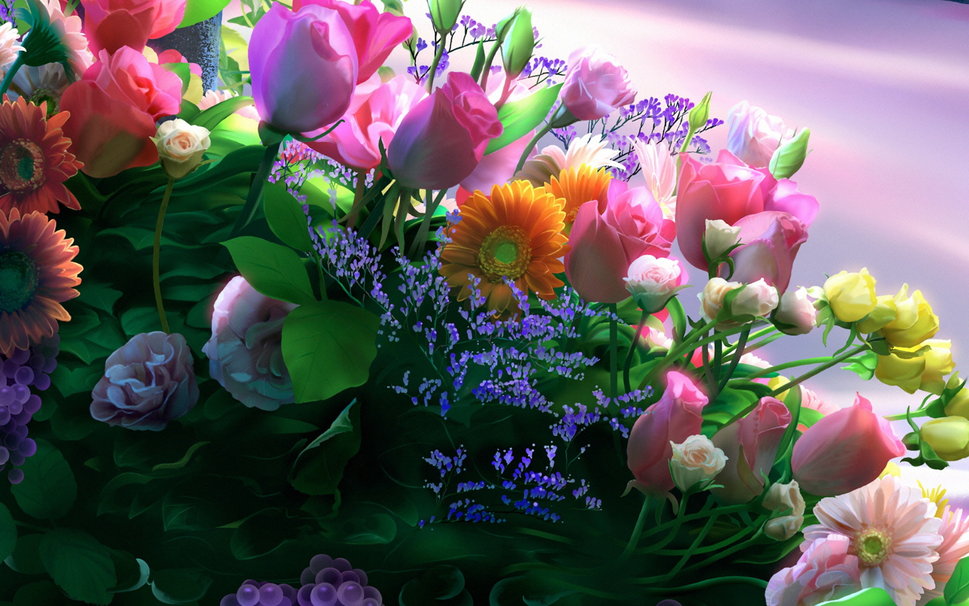